‘’Od Technika do Europejczyka.
Nowe doświadczenia-większe możliwości”
Niemcy 2017 


Alicja Lewandowska
Nasza praca polegała na wykonaniu w każdy dzień tych samych czynności.
Czas pracy: 6h
Dojazd do Halle Messe pociągiem i autobusem.
1. Mycie regałów.
2. Układanie towaru na półkach
3. Korzystanie z maszyny do prasowania papieru.
4. Jazda wózkiem paletowym.
5. Noszenie ciężkich worków z ziemniakami. 
6. Noszenie skrzynek z pustymi butelkami.
Zdjęcia charakteryzujące naszą pracę:
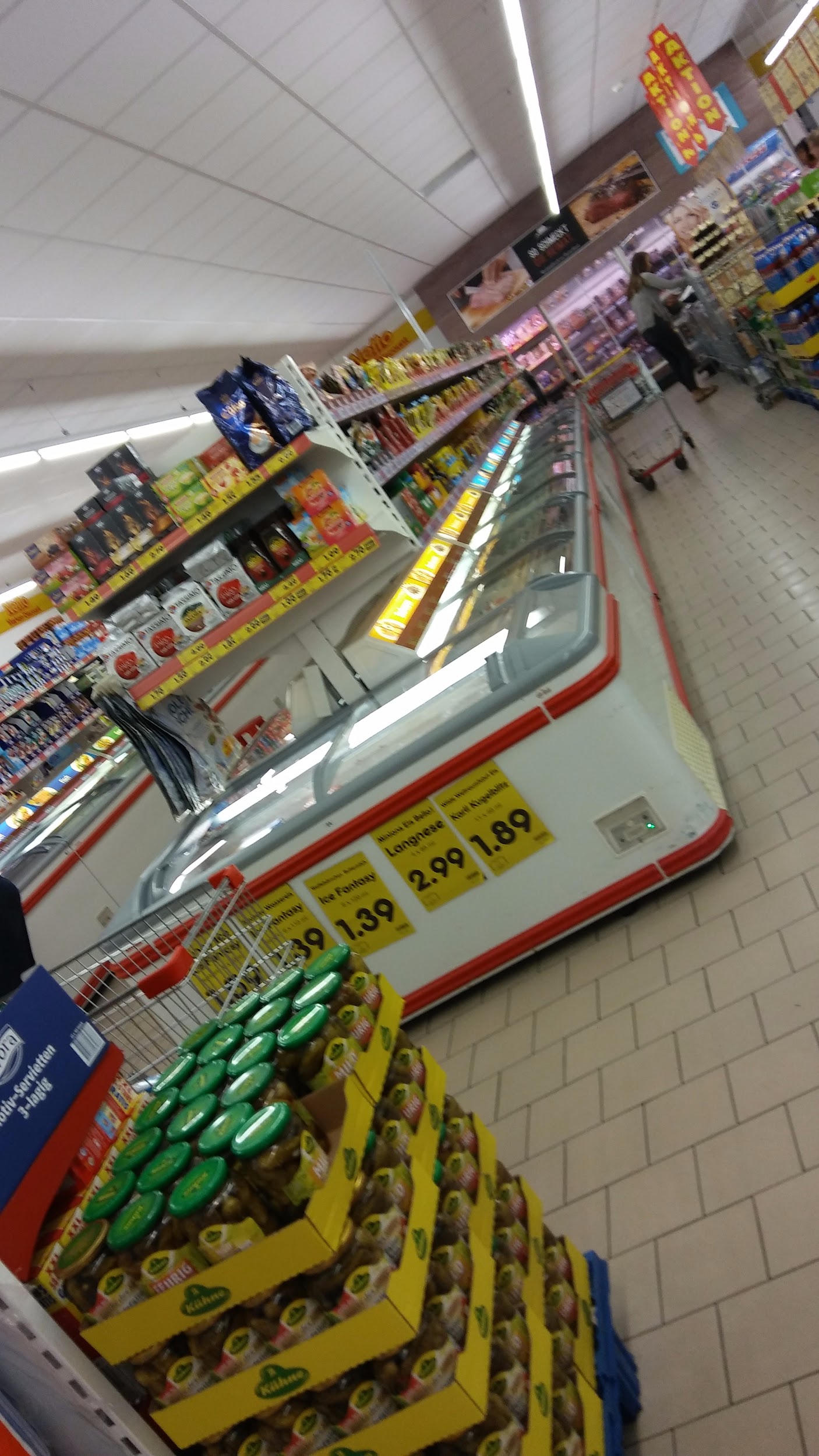 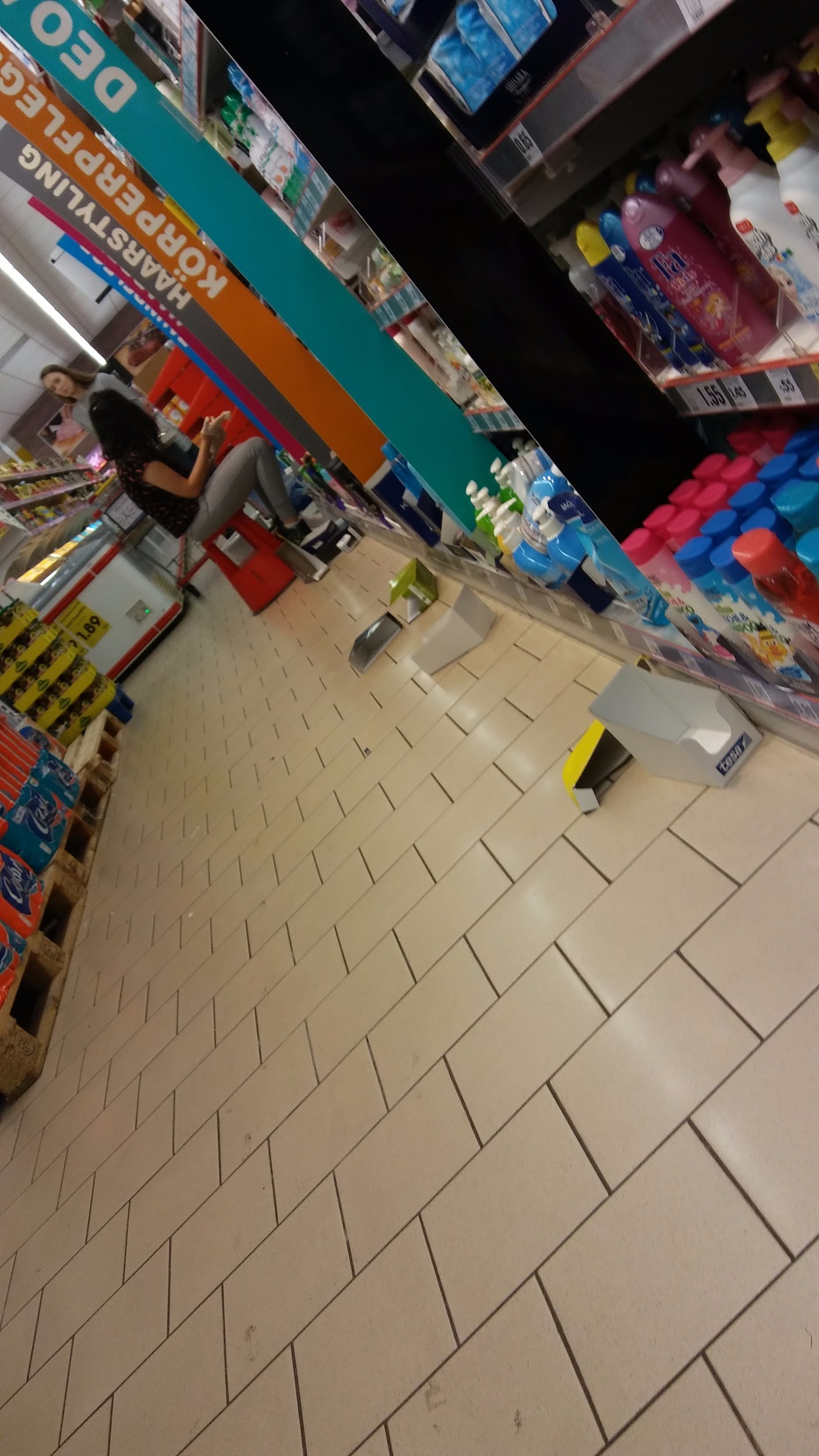 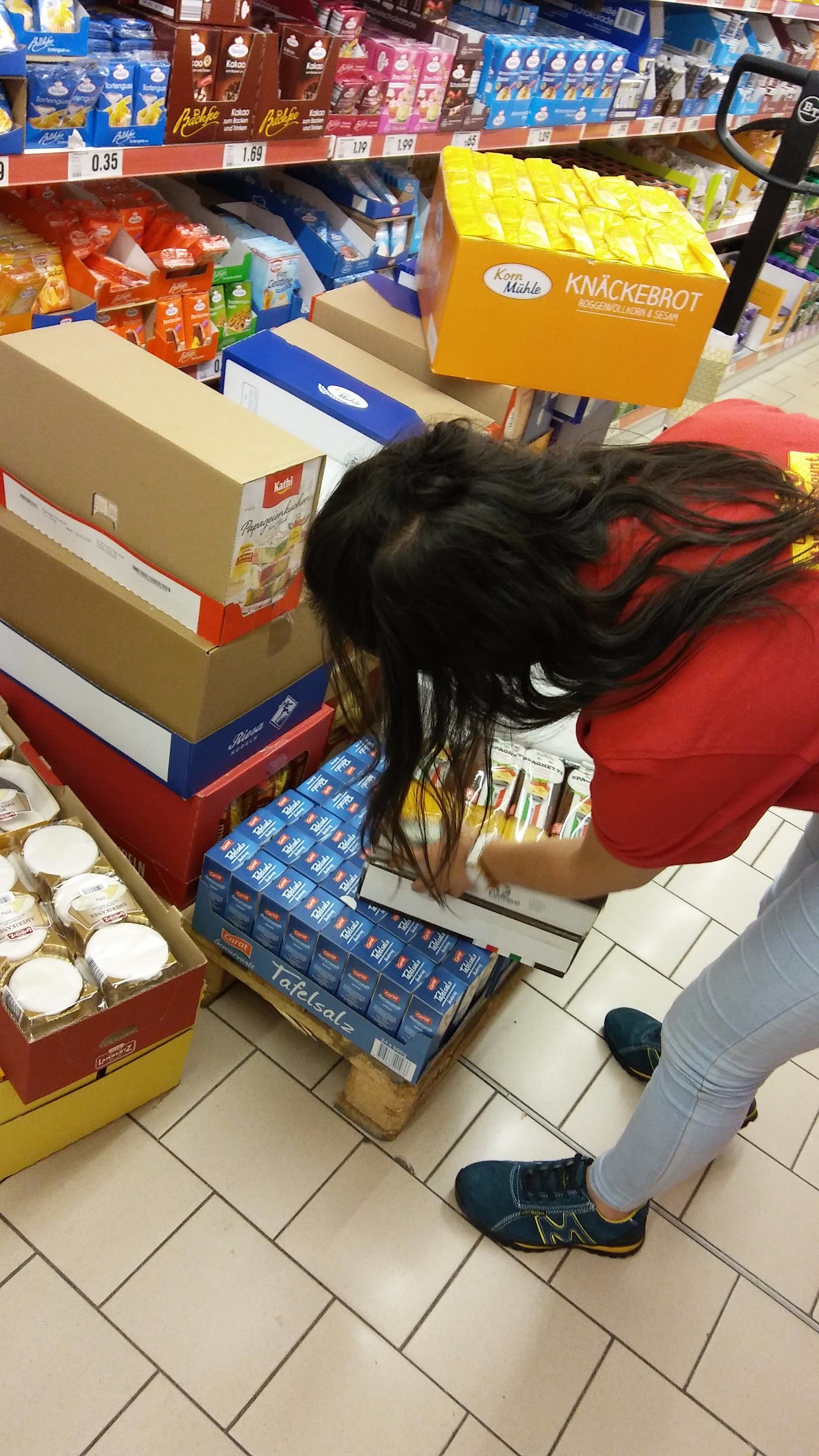 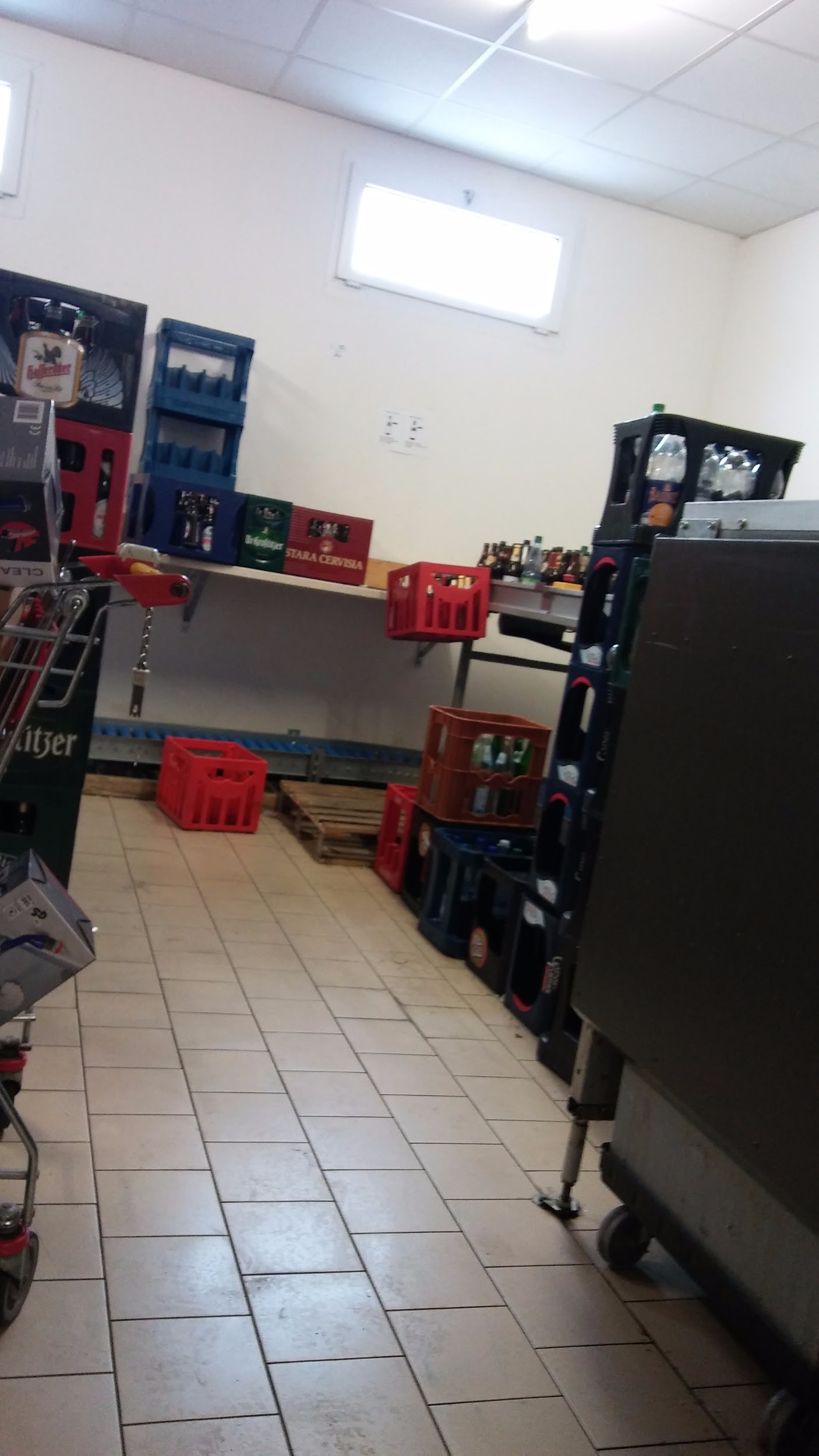 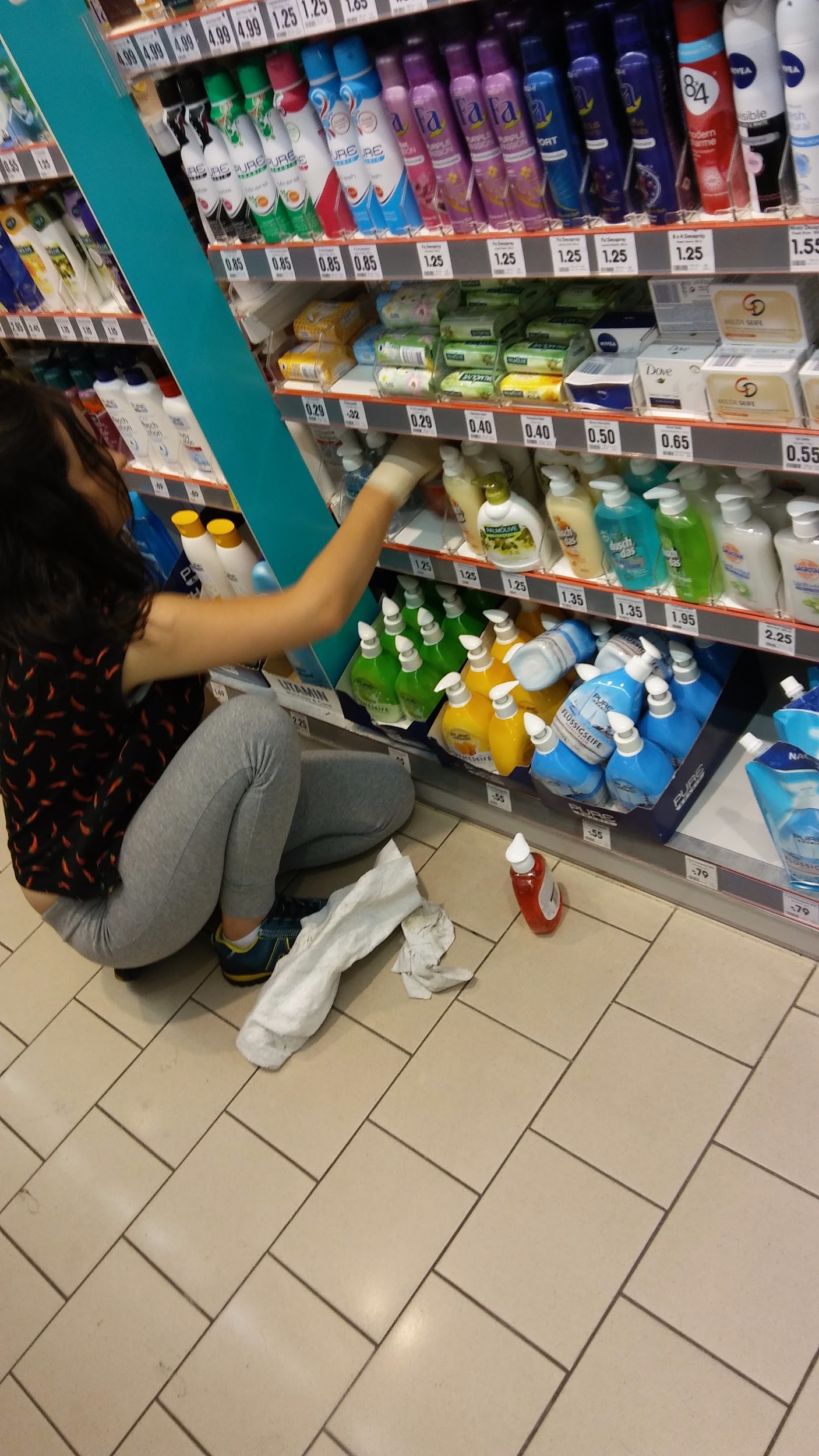 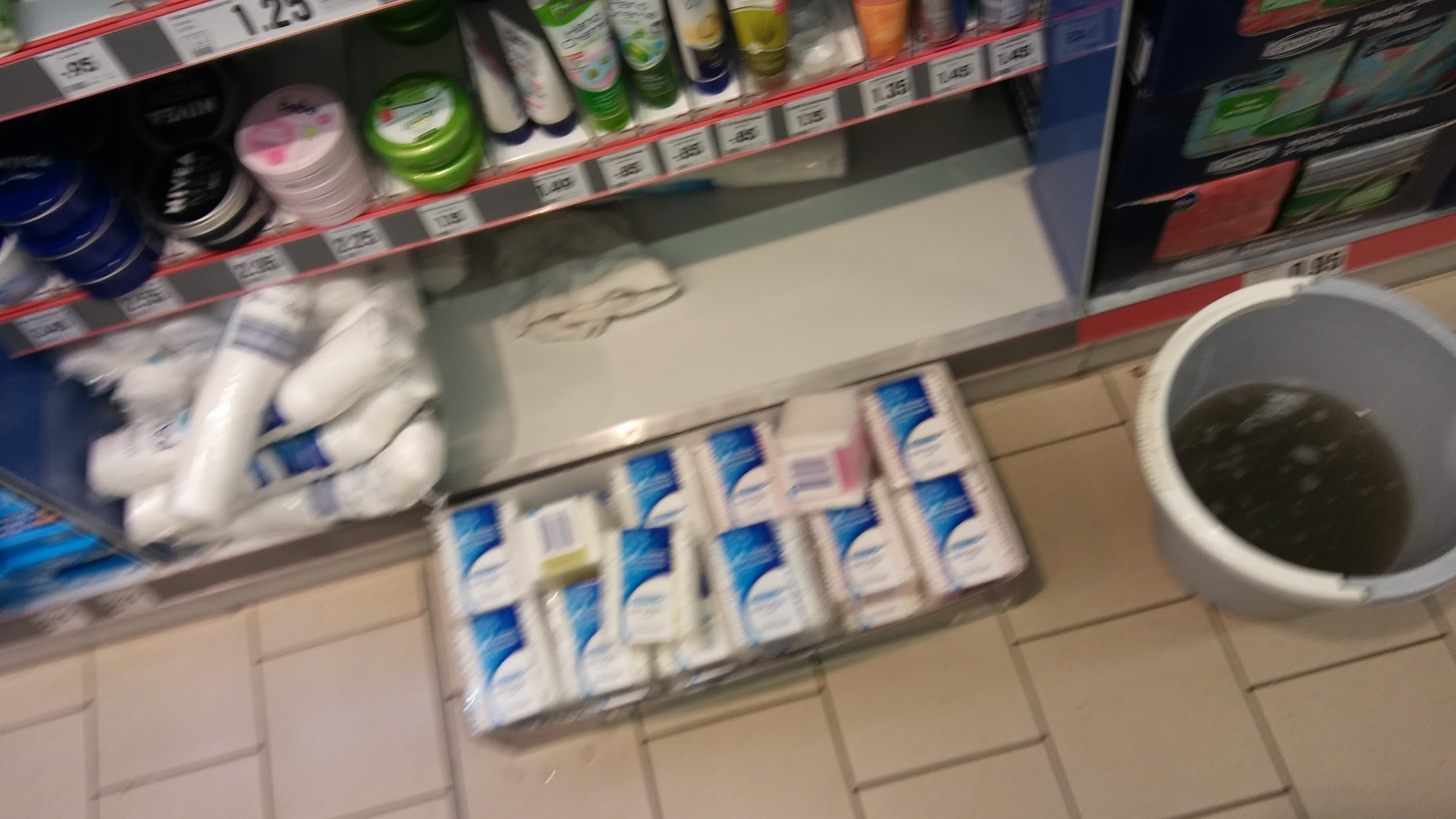 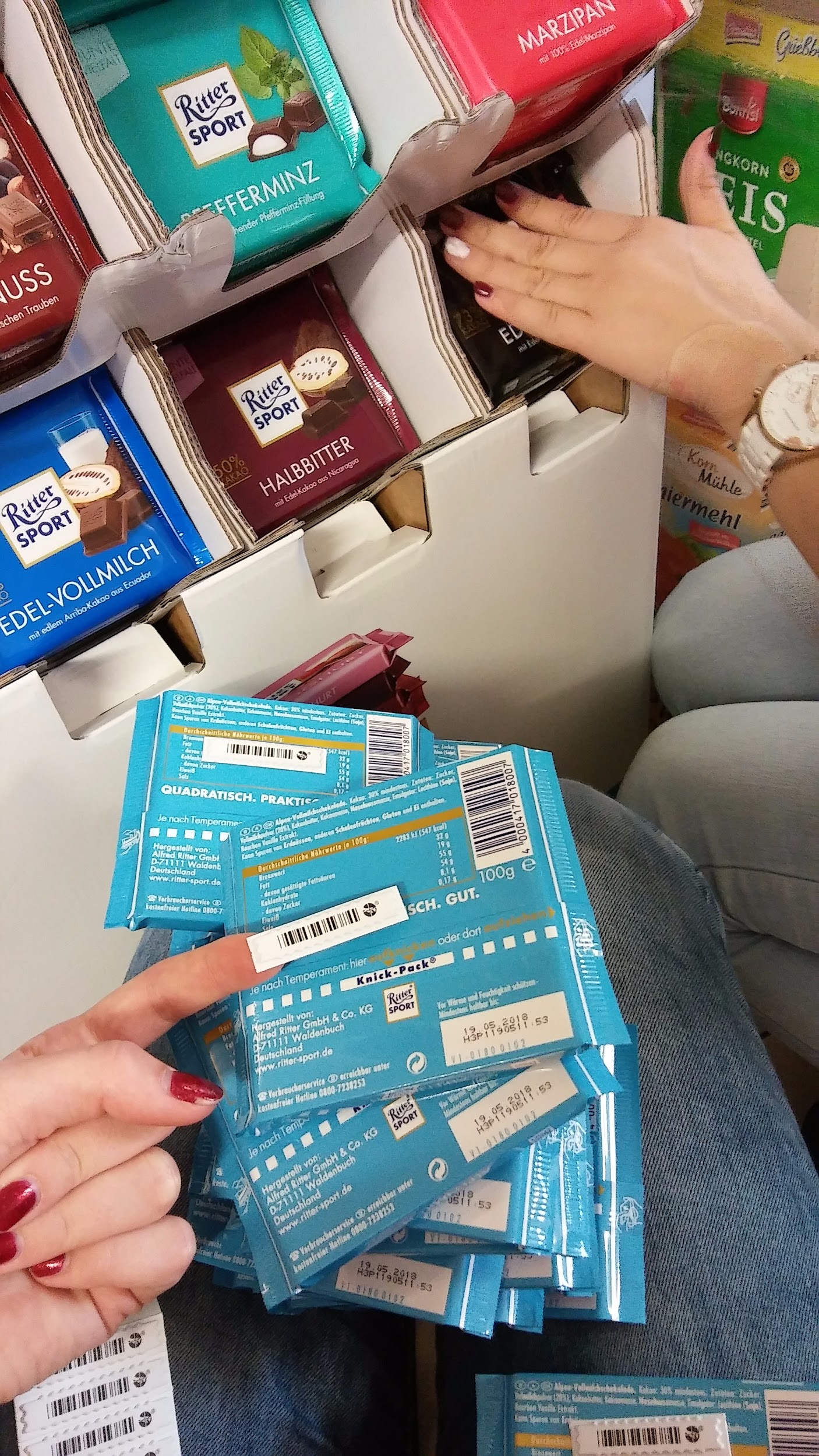 W weekendy jeździliśmy na wycieczki.
Pogoda w tym czasie nam dopisywała.
Zwiedziliśmy Drezno i Berlin :)
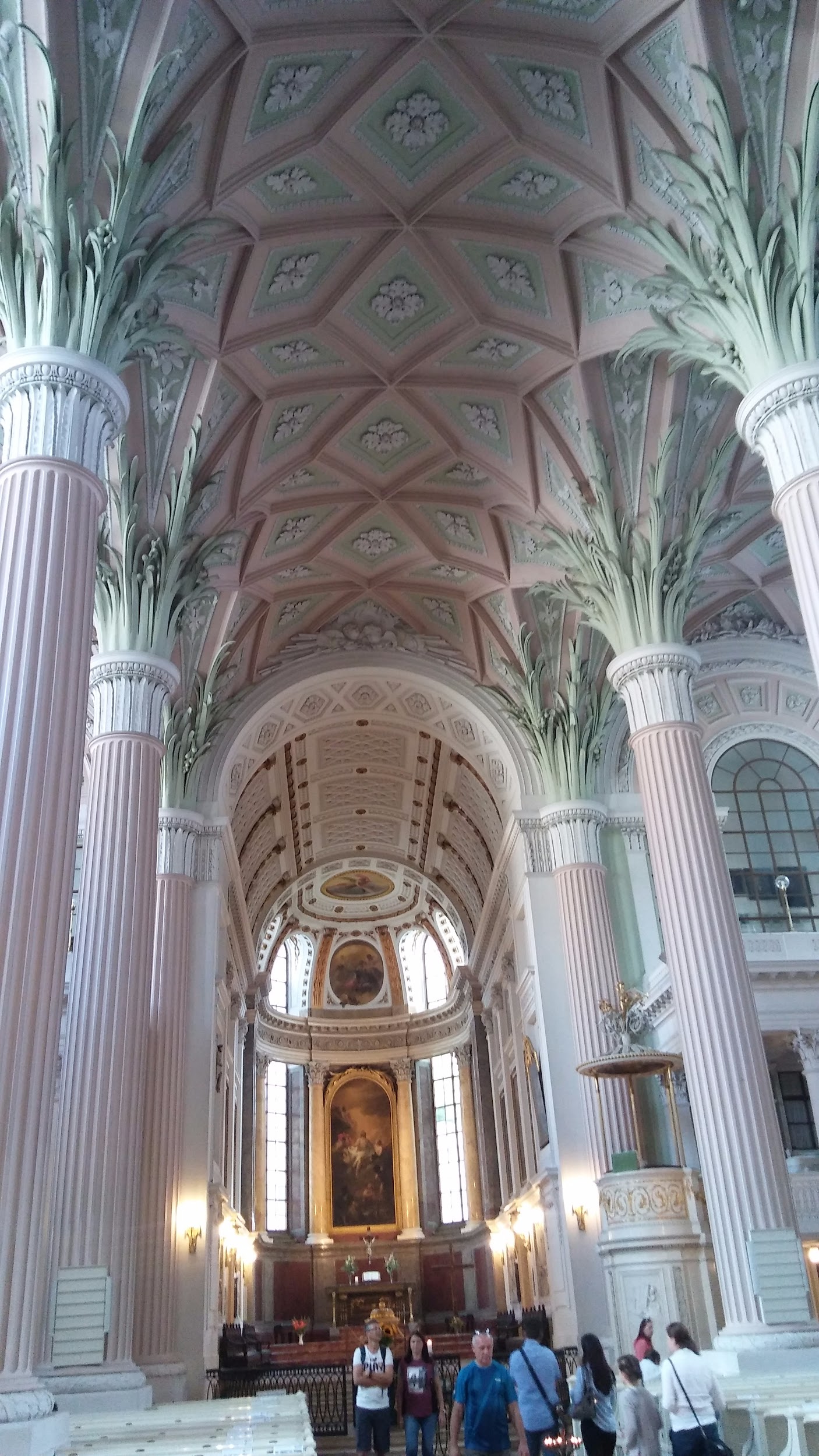 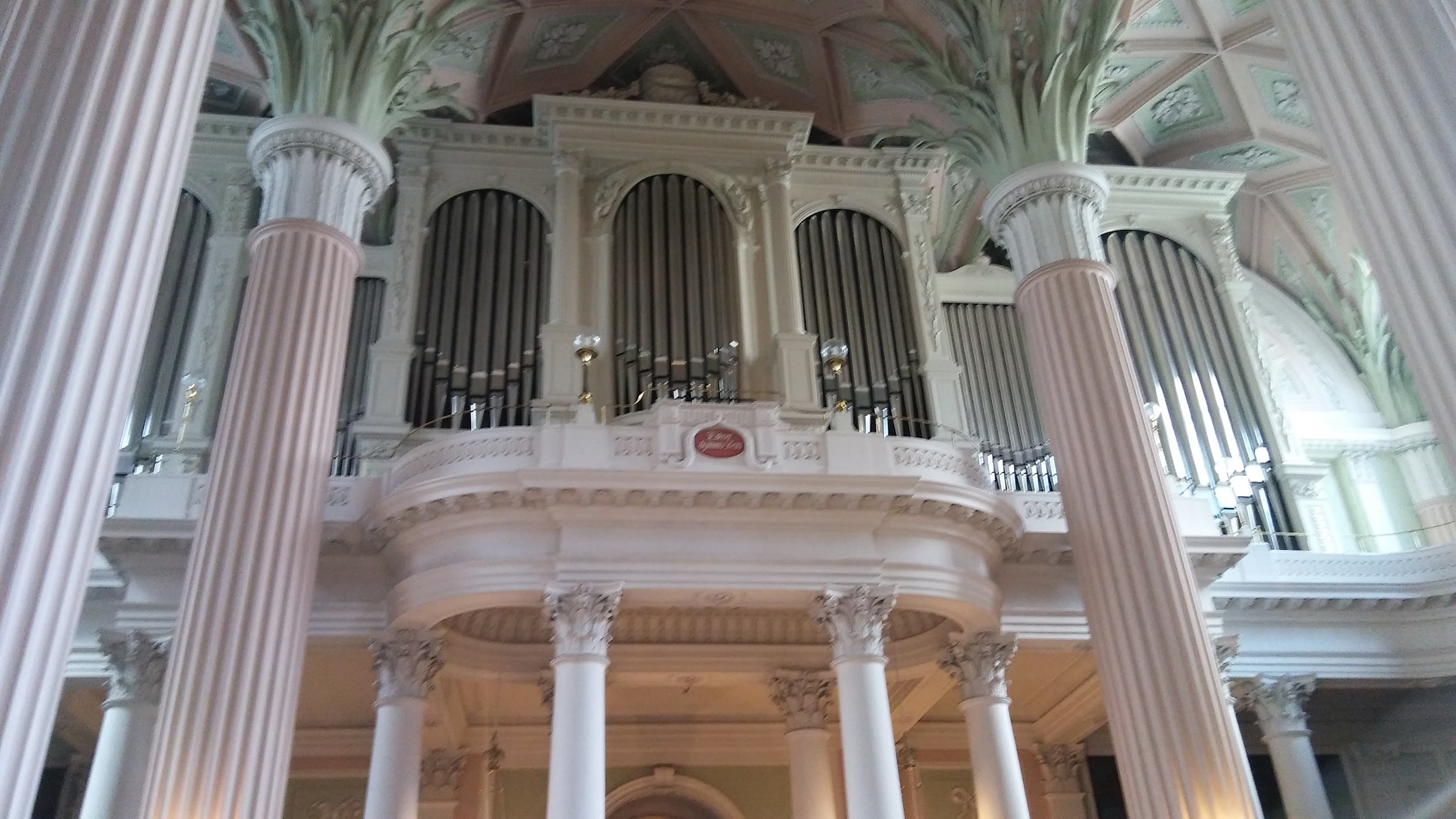 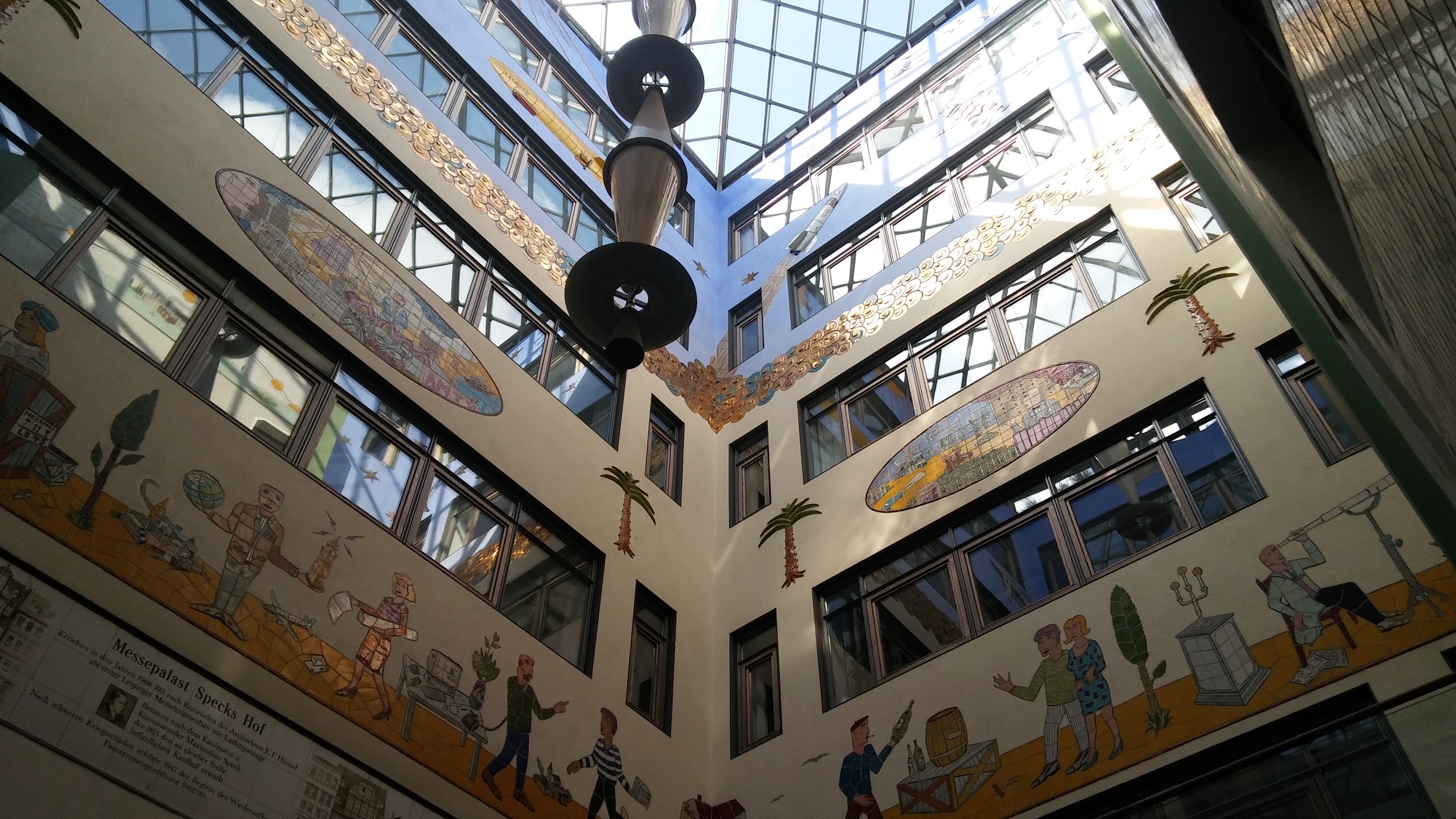 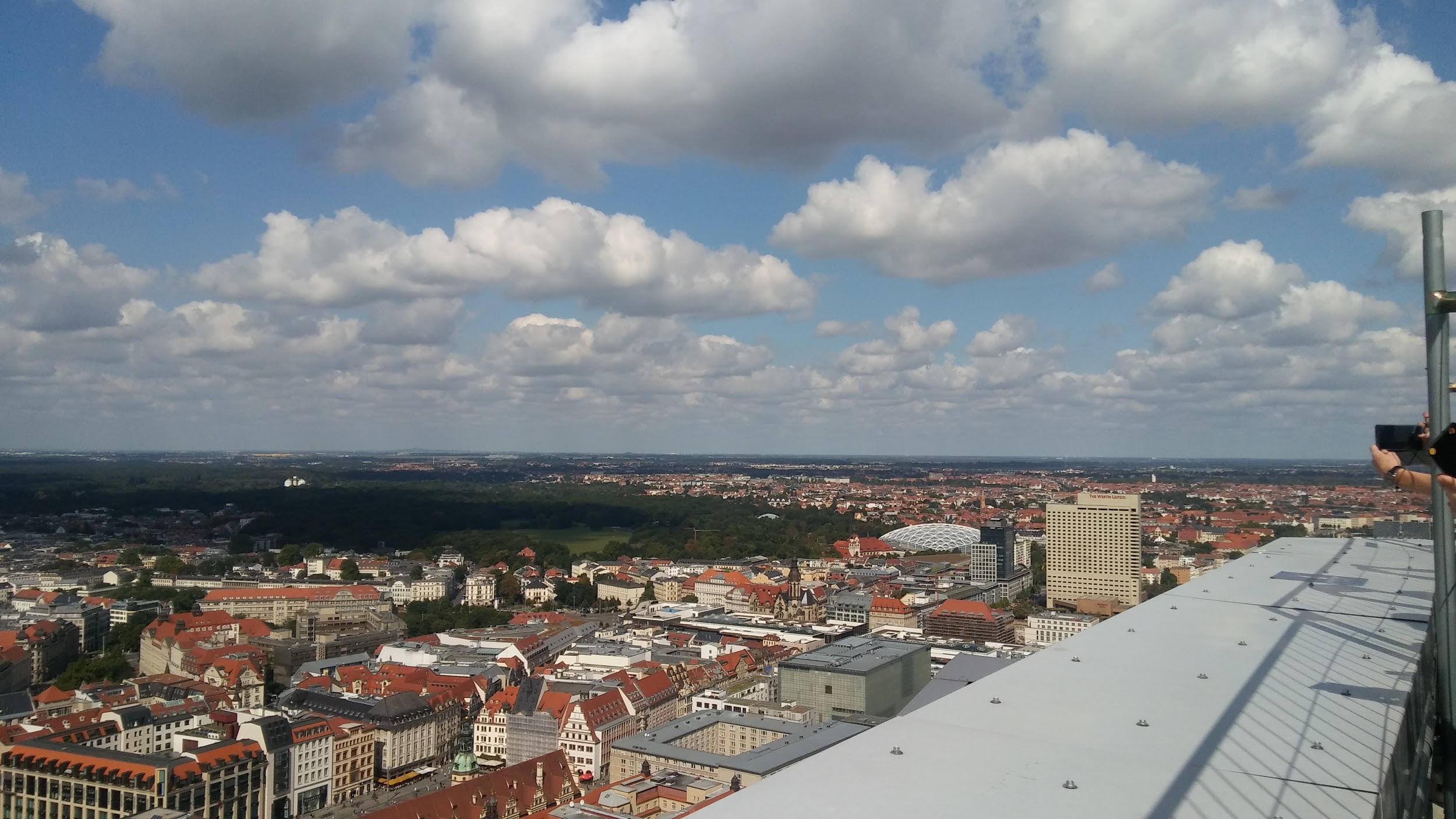 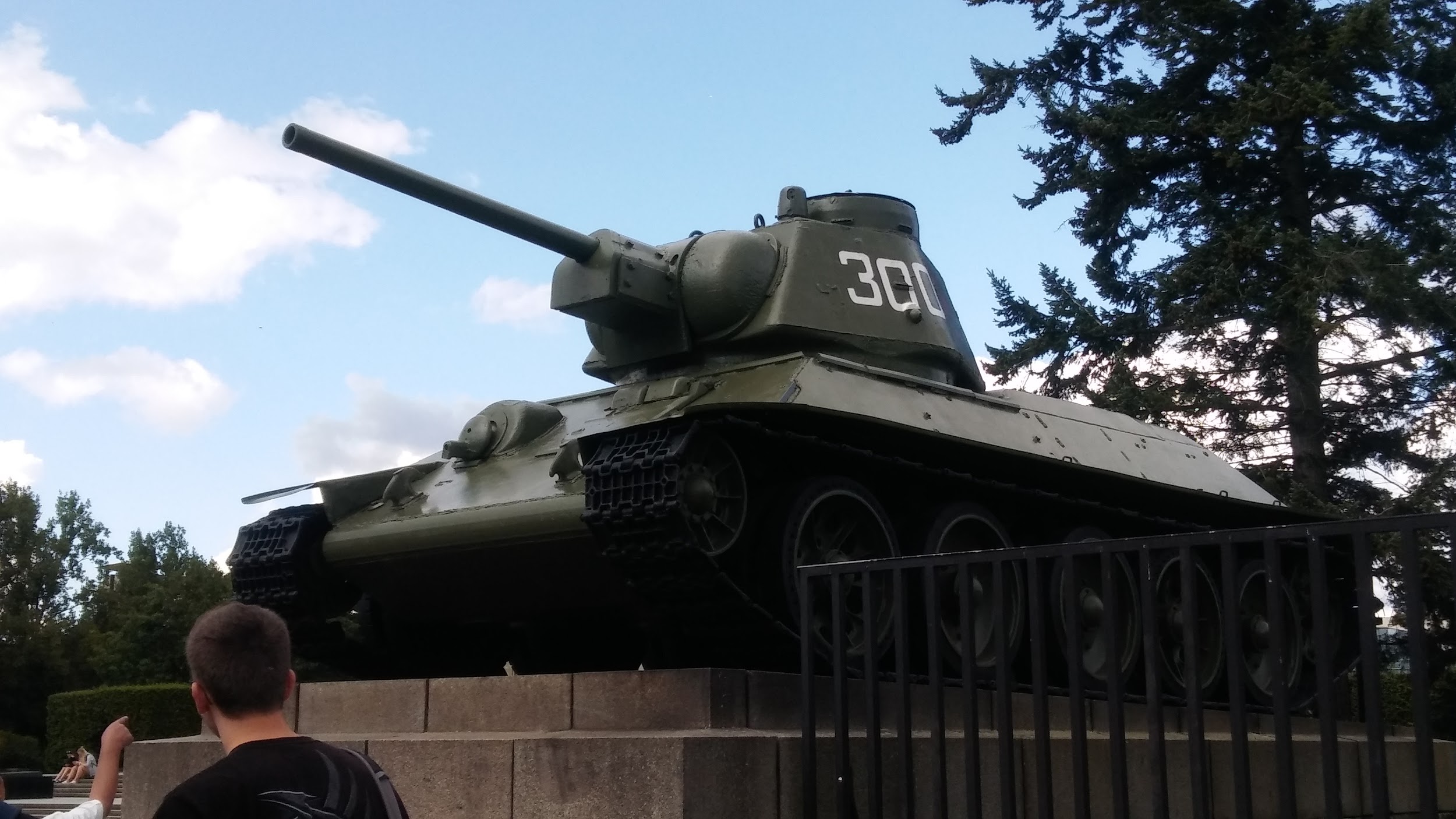 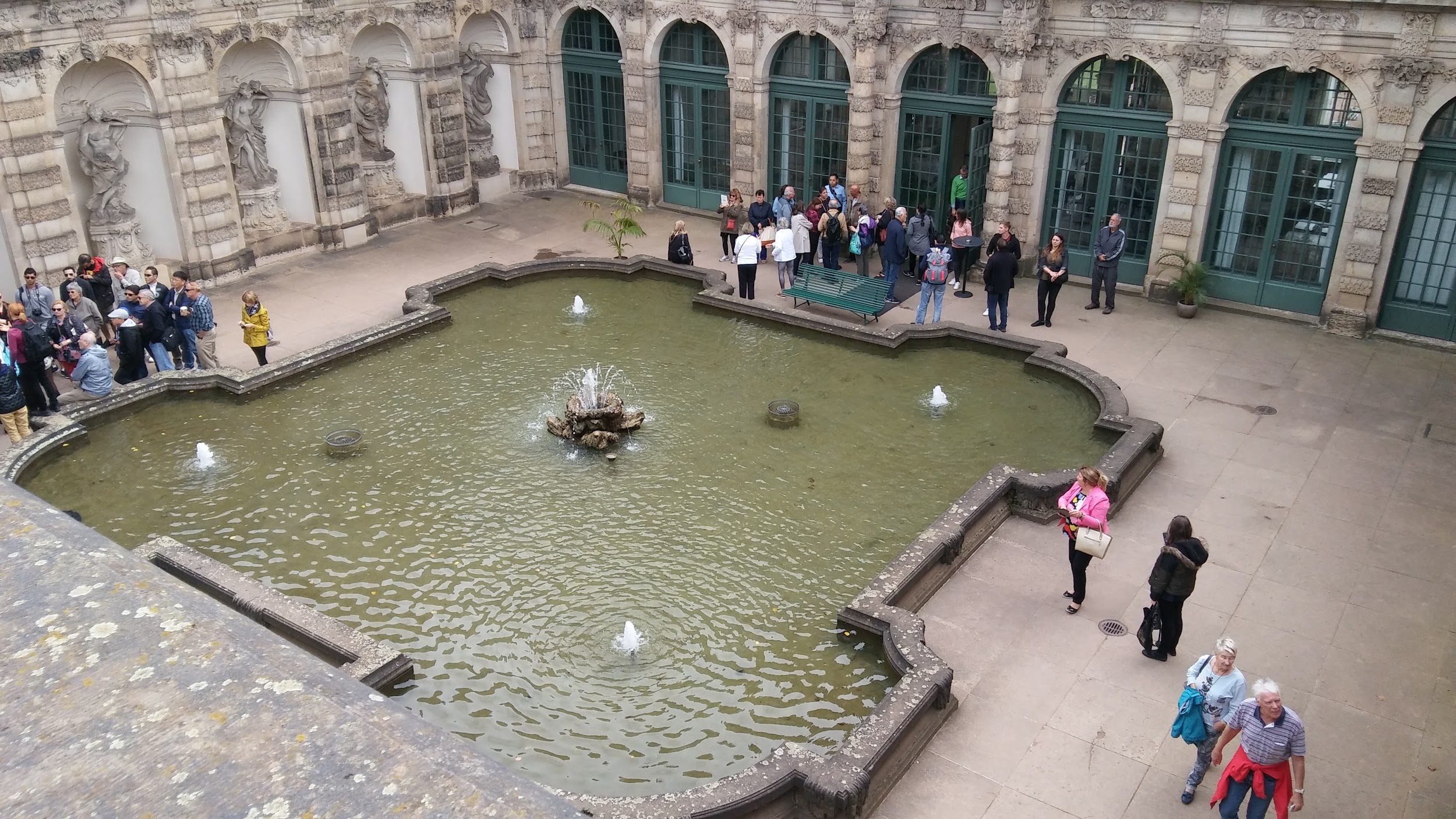